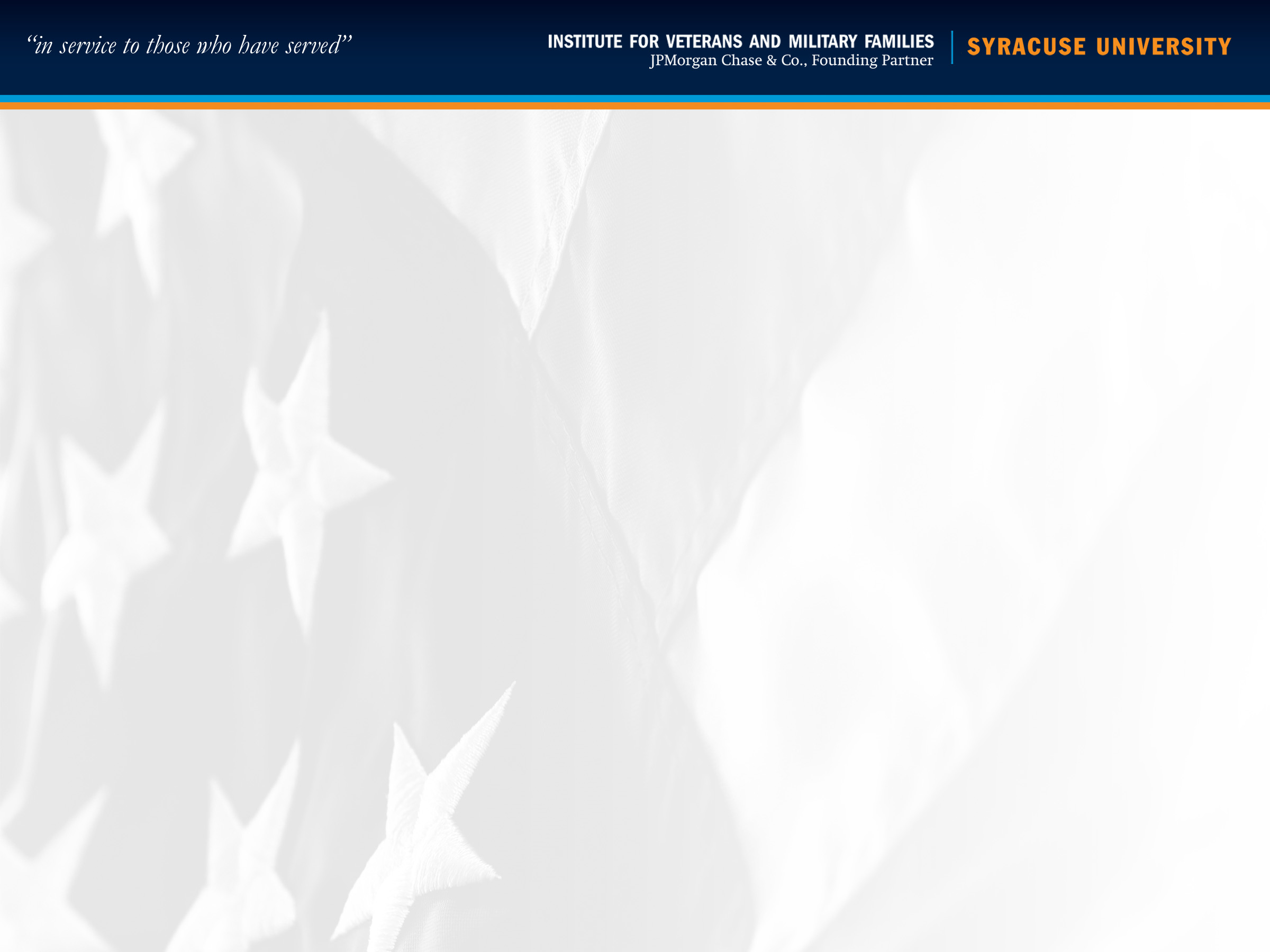 WELCOME
to
Syracuse University’s
Veterans Career Transition Program
October 2016 Cohort


* We will begin the presentation in a few minutes *
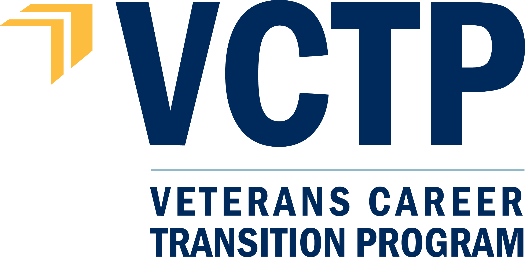 [Speaker Notes: OK Folks - first and foremost, I’d like to take this opportunity to welcome you all to the Veterans’ Technology Program at Syracuse University. 
At this time, I’d also like to advise you that this call is being recorded for the folks who couldn’t make the call. If you are not comfortable with that, please feel free to leave the call at this time. 

Before we get started, let’s take a minute to go over the mechanics of today’s call. In addition to the slide on your screen, you can see a chat dialogue on the left. You can type any questions you have in the chat and we’ll either respond to the question via chat or I’ll talk through it as we go. I ask that you keep your telephones muted and your computer speakers off for the duration of the call. Let me re-state for emphasis: please make sure your computer speakers are turned off to avoid feedback.]
Agenda
Introduction
Overview of Program
Certificates
Advising
Schedule 
Logistics
SkillSoft Overview and Instructions
Getting Started in your first class
Additional Resources
[Speaker Notes: This is a quick overview of the topics we will cover on today’s call. I’ll take a second and introduce myself in a moment, followed by an overview of the program, the schedule of the courses, some logistics of how the courses work, how to use ElementK (our Learning Management System, or LMS for short), your first week in the program, and then I’ll recap the additional resources available to you as you work through the program.]
The Program Team
Mike Haynie – Vice Chancellor, Syracuse University; Executive Director, Founder, Institute for Veterans and Military Families
Jim McDonough– Managing Director of Programs & Services, Institute for Veterans and Military Families 
Deb Nosky –  Syracuse University School of Information Studies Faculty Member
Laura Cooper – Director of Advising & Enrollment Services
Ryan Roach – Program Coordinator
Kimberly Keller – Manager of Advising Services
Maithreyee (Mai) Dubé – Manager of Enrollment Services 
Allison Roth – Advisor
David Sly – Advisor
Elissa Leathers – Advisor
Lezlie Blaski – Advisor
Natalie LoRusso– Graduate Assistant
[Speaker Notes: For those of you who don’t know me, my name is Dan Cohen and I’ll be your advisor as you work through the Veterans’ Technology program. I joined the team here at Syracuse University about 6 months ago. I came here from the supply chain in Kohl’s Department Stores where I worked in operations management for about 5 ½ years or so. Prior to that, I was a captain in the great US Army Field Artillery, stationed in Baumholder Germany for a few years.  I served two tours in Iraq, my first tour as a Platoon Leader in a self-propelled howitzer unit reorganized as mechanized infantry, then my second tour as foreign military advisor on a MiTT team. Prior to the military I went through ROTC while getting my bachelor’s degree at the Rochester Institute of Technology. If anyone would like to know more about my background, feel free to shoot me an email. I’m looking forward to getting to know each of you as we move through this program together! 

This is the Veterans Technology Program Team here at the university. While Jennifer or I will be your point-of-contact throughout the course, these are the people who built this curriculum, maintain the LMS, and keep us running.]
Overview of Program
Veterans Career Transition Program Background
A Syracuse University program sponsored by JPMorgan Chase & Co.
Purpose of program is to prepare veterans and spouses for their careers following military service
After successful completion of all requirements, eligible to receive non-credit certificates
Career Readiness Fundamentals
Microsoft Office Fundamentals
300-level courses

Advising Support
Social Media:
Twitter: @SUgetvet
www.facebook.com/SUgetvet
[Speaker Notes: Now, let’s take a few minutes and talk through some background and highlights of the Veterans’ Technology Program.   This is a Syracuse University program sponsored by JPMorgan Chase and Co.   The purpose of the program is to provide you, the veterans, with the education, skills, and support you need to start an IT career in global companies.
The Veterans’ Technology Program is divided into four non-credit certificates: 
VET 1 prepares you for your transition from the military to a corporate environment
VET 2 provides always necessary Microsoft Office foundational skills, commonly used in the workplace
VET 3 provides you an individualized education based on your interest and your current skill level;  these courses will help you prepare for certifications in certain IT or operations disciplines; some of these courses may cover knowledge you already possess but will serve as a refresher as you work toward your certification. 
VET4 is an optional practicum opportunity. Practicum availability and eligibility is based on geographic location (are there openings in your area), fit of skill-set into practicum, and a competitive application process (have to interview for positions, just like any job)
You will not be graded for this program nor will all of your assignments or exercises be reviewed; the program  is based on a pass / fail system 
Your advisor will track your progress through the program. Also, we can connect you with additional support as necessary
Successful completion of the program will require that you complete all required coursework and / or pass an  (at 80% or better) for the course
We want to see you do more than just receive a certificate from us in 13 weeks. Success in the program is really based on your successful placement into an information technology practicum or full time position, or the continuation of your education related to information technology 
Typically any practicums and full–time placements will be into entry-level positions
You will maximize your experience if you are proactive in looking at other resources in addition to those we provide. We don’t teach you everything there is to know about IT or the corporate workplace. I encourage you to explore as many other information sources as you can to supplement what you will learn here. 
Finally, when technical questions arise, you will have access to support from faculty and subject matter experts who will address any issues you are having.]
VET 200: Career Readiness Fundamentals
GET a Career
Understanding your skills and interests
Conducting your job search
Ongoing career development
*MilSpouse101 content developed in partnership with MOAA’s MilSpouse Team

Navigating the Corporate Environment
Examining the corporate environment
Effective goal setting & time management
Decision making in a corporate environment
Conflict management

Communications & Collaboration in a Global Enterprise
Professional Communication
Listen to understand
Use of communication technologies
Working in virtually distributed teams
[Speaker Notes: Everyone in the cohort will work through the same material during the VET1 certificate, for about the first 6 weeks of the program. During this time, these are the topics that are covered. I’ve worked through the material myself – It’s relevant, and really, I wish I’d had the opportunity to go through something like this 6 years ago as I was getting out of the service. 

You’ll learn about job searching from start to finish, from researching employers, to resume building, applying to positions, networking, interviewing, negotiating job offers and finally accepting a position and what to expect as you start in the corporate work-force.

You’ll spend a lot of time learning about the corporate environment itself, from goal setting and time management to decision making and conflict management. 

Finally, you’ll learn about communicating and collaborating in global companies. Starting with the nuts and bolts of professional communication to sharpening your listening skills, use of communication technologies and working in virtually distributed teams.]
Microsoft Office Fundamentals
VET201:  Microsoft Office Fundamentals
Microsoft Word Fundamentals
Microsoft Excel Fundamentals
Microsoft PowerPoint Fundamentals
Microsoft Outlook Fundamentals
[Speaker Notes: Everyone in VET2 will be going through the Microsoft Office 2010 package (or VET 201), covering Word, Excel and Power Point foundations. If you consider yourself strong in MS office, you may find some of this material to be pretty easy. I’d tell you that even as a more advanced user, I learned quite a bit going through this material. 

You will have to register for your VET2 coursework, as you have for VET1. You must complete VET1 as a pre-requisite to registering for VET2.]
300-Level Courses
Students select a course to increase a specific skill set and/or prepare for industry certification 
VCTP will pay industry certification exam fees in many cases 
see link below for supported certifications 
student must pass coursework, assigned practice exams, and be considered eligible to sit for the exam by the certifying agency
Duration of course varies based on selected concentration
Complete listing of courses found on our webpage 
http://vets.syr.edu/employment/vctp-learning-paths/
[Speaker Notes: After VET 2, the cohort will diverge, with each of you beginning the material for the VET3 track you have selected. You will have to register for your VET2 track coursework, as you have for VET1. You must complete VET1 as a pre-requisite to registering for VET2.]
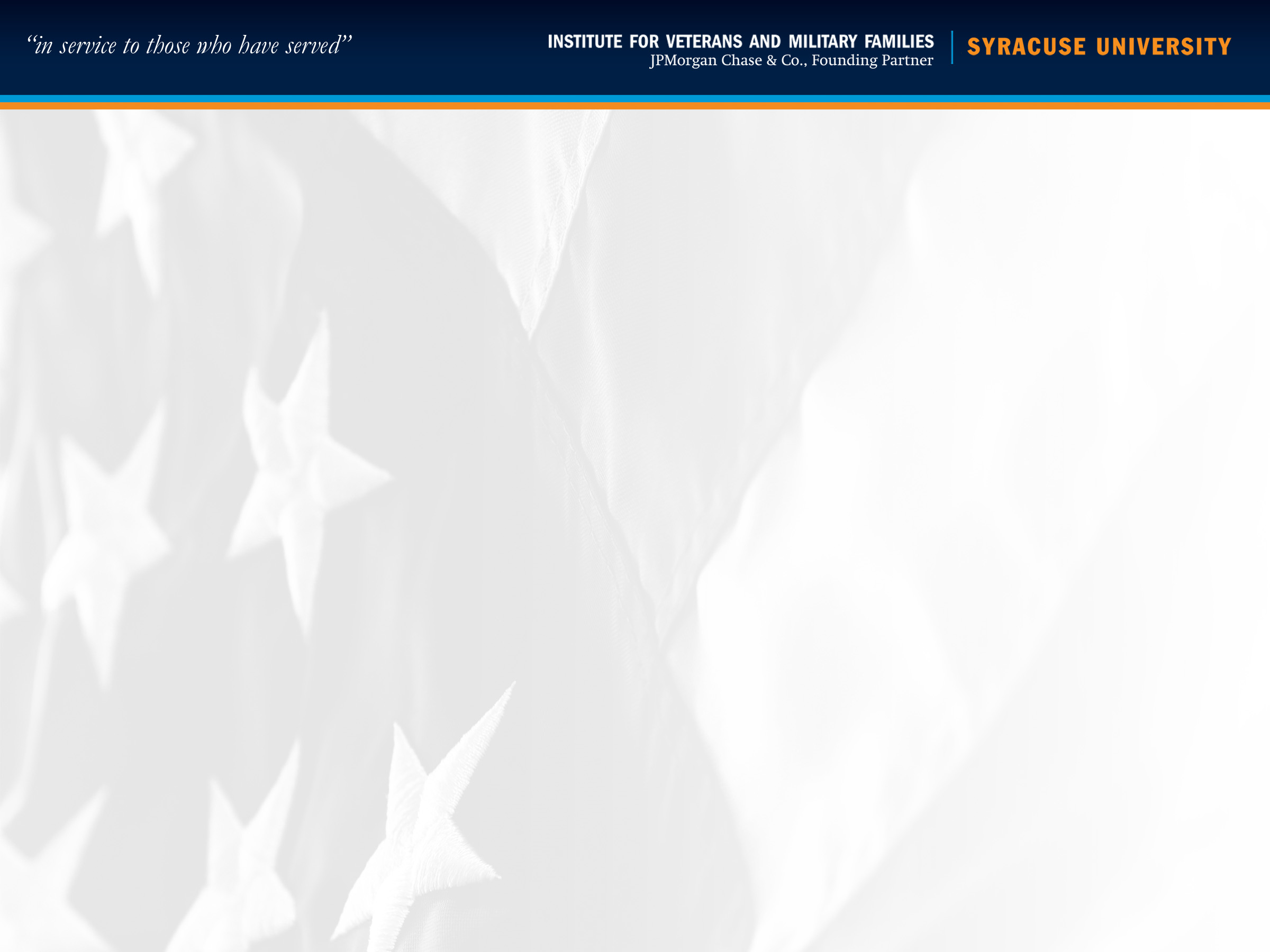 Achieving Certification
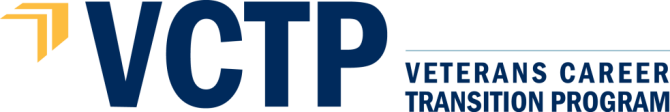 Diagram is for illustrative purposes only and does not reflect all requirements for certification, or our complete offering in training
Intermediate
Advanced
Entry Level
SPHR (Senior Professional in Human Resources) Validates the skills necessary for working in Human Resources Management in large and small enterprises; minimum 5-7 years experience for SPHR, depending on level of education
PHR (Professional in Human Resources) Validates the skills necessary for working in Human Resources Management in large and small enterprises; minimum 1-4 years experience for PHR, depending on level of education
Human Resources
CAPM (Certified Associate in Project Management) requires at least 1500 hours of project experience OR 23 hours of project management education by the time they sit for the exam (our program meets this requirement)
Six Sigma Green Belt (SSGB) certification Validates knowledge and professional experience of data collection and analysis for Six Sigma projects; required 3 years professional experience
PMP (Project Mgmt Professional) requires 5 yrs of project mgmt experience, with 7,500 hrs leading projects & 35 hrs of project mgmt education OR A  4-yr degree and 3 yrs of project mgmt experience, w/ 4,500 hrs leading  projects & 35 hrs project mgmt ed
Project Management
Network+ certification validates entry level knowledge of network technologies, installation & config, media and topologies, management, and security; recommended A+ certification and 9 months networking experience
CCNA (Cisco Certified Network Associate) validates the ability to install, configure, operate, and troubleshoot medium-size routed and switched networks; recommended 1-3 years professional experience
CCENT (Cisco Certified Entry Network Technician) validates the ability to install, operate and troubleshoot a small enterprise branch network, including basic network security; first step towards CCNA
CompTIA A+ certification is the starting point for a career in IT. The exams cover maintenance of PCs, mobile devices, laptops, operating systems & printers; Cert consists of two exams, no professional experience requirements
Information Technology
Server+ certification validates knowledge in system hardware, software, storage, best practices in  IT environment, disaster recovery & troubleshooting; recommended A+ certification and 18 months professional experience
Security+ certification validates entry-level knowledge of Information Security practices; recommended Network+ certification and two years of technical networking experience, with an emphasis on security
SSCP (Systems Security Certified Practitioner) validates knowledge and professional experience in Information Security practices; minimum 1 year experience
CISSP  (Certified Information Systems Security Professional) validates knowledge and professional experience in Information Security practices; minimum 5 years’ experience
(complete listing at vets.syr.edu/vctp)
JPMorgan Chase & Co. Job Opportunities
JPMC has provided a job portal specifically for VCTP students
Lists all job opportunities at JPMC
When you apply, it guarantees a recruiter at JPMC will review your application; it does not guarantee a phone screen or job placement.
Work with your assigned   advisor to help you to determine appropriate job matches for you based on your interests and level of experience.
This is also a great chance to have your advisor review your résumé and/or cover letter before submitting your application.
We will also email JPMC job updates to you.
Schedules: Customizable for completion within 90 days
Vet200 Career Readiness Fundamentals: should take approximately 4 weeks to complete

Vet201 Microsoft Office Foundations: should take approximately 3 weeks to complete

Vet300-level courses: should take between 3 – 6 weeks to complete depending on which course you’re taking
[Speaker Notes: Let’s talk for a few minutes about the schedule. 
VET 1 will take approximately 6 weeks to complete and run from 1/23 to 3/4.
VET 2 will take approximately 3 weeks to complete and run from 11/21 to around 1/13.
VET 3 will take between 3 and 4 ½ weeks to complete, depending on your concentration.
 

The program requires a minimum of 20 hours / week and requires that you keep up with the assignment deadlines week by week in order for you to achieve the maximum benefit of the program

The program is self-paced with the majority of the program being done online meaning you will have the flexibility to complete the weekly assignments during the hours that are most convenient for you. You still need to stay on schedule. 

You can see on the slide here what will be covered in VET1, which comprises the first 6 weeks of the course. This schedule in more detail, is available on the LMS for you to download, which we’ll cover shortly.]
Logistics
Modules will be successfully completed based on requirements listed in syllabi (syllabi can be found at http://libguide.get-vet.syr.edu) 
Courses will be evaluated on a pass / fail system
To pass:
All assignment requirements are met
80% on required module test
Your first course must be completed by January 17th 
Assigned advisor will review any assignments and course progress as needed
Advisor signs off on certificates of completion
Advising Calls
[Speaker Notes: For the most part, modules are marked complete automatically when you have successfully met the requirements for each course. Courses are evaluated on a Pass/ Fail system: To pass, all requirements are met which is usually either 100% Topic Completion (meaning you have viewed the entire module) or an 80% on course assessments (not all courses have one). Throughout the program, we will be reviewing your progress and assignments. There is only one assignment that MUST be submitted throughout the course (which is during the Resume and Cover Letter module), but there are several assignments for you to complete for your own development or supplemental assignments. I highly encourage you to complete each of these assignments. If you would like to submit them to your advisor via email, we are happy to review them and help you develop your skills through each assignment. Upon completion of the course, we will review your record to ensure all credentials have been met, and sign-off on your certificates. 

Throughout the course, every 3 or 4 weeks, we’ll send out a request for a one-on-one advising call with each of you. These are your opportunity to discuss the coursework as well as any issues or concerns you may have. The calls usually last about a half-hour or so.  Having said that, if you find that something comes up and you’d like to set up a time to speak beyond these calls, please just let us know and we can set something up. Usually we use “Doodle” to coordinate times for advising calls across the cohort. we’ll send out instructions via email regarding how to use this later in the week.]
SkillSoft/SkillPort Overview
Tips for SkillSoft
Make sure the audio is on within in course 
Audio button is in lower right-hand of course window
Make sure computer volume is turned on and up
Clear cache regularly
Depending on internet and computer speed courses may take several minutes to launch – please be patient
Courses are in different formats and viewing / advancing features vary based on format
Make sure your java is up to date – update for free at www.java.com
[Speaker Notes: Some tips for Element K – 

Before I encouraged you to explore Element K. Please do. But DO NOT change your email or password in the LMS. This function does not work correctly and can cause problems with your account. 

Make sure your computer’s volume is up. Also, make sure the audio is on within the course. The audio button is in the lower right-hand of the course window. 

The courses can be resource-intensive for your computer. Depending on your internet connection and computer speed, courses may take a few minutes to launch. Please be patient. Also, you’ll want to clear your cache regularly. 

Courses are in a couple different formats. You’ll see that advancing features vary a little between the two, but both are intuitive. Please let me know if you have any issues.]
Getting Started:  Week 1
Your coursework is located at http://su.skillport.com 
Try to devote 5-6 hours this week to learning the LMS and completing at least 1 module. 
Remember, you need to earn an 80% or higher on the module tests.
Advisor Communication
Advisor will be in contact with you within the first 3 months
[Speaker Notes: During your first week, there are really four things you can expect – they will take the entire 20 hours to complete.
Please introduce yourself on the discussion board I mentioned earlier. I have started a discussion thread with my introduction. Please tell us all who you are! This is where team building and collaboration begin. I encourage each of you to use each other as sounding boards for ideas or questions you may have. The discussion forum is an excellent tool for this. 
There are two courses to complete this week – first, the Foundational Skill Assessment, or WIN Placement Tests, for which you should have received your login information this weekend, and second, the Introduction to Software Engineering Processes. 
During the Foundational Skill Assessment, make sure you watch the course in LMS first. It provides good information about what you can expect during the placements, why we do them, and how they work. Make sure you take your time on the placement tests.  If you don’t place at Level 4, you will need to take the associated coursework up through Level 4. The content is good. I’ve found it to be both relevant and consistent with my experience in the workplace. For clarification, you’ll need to place at Level 4 or complete the coursework up through Level 4 for each of the assigned placement tests. 
For the Introduction to Software Engineering, I recommend you take notes. The assessment at the end is comprehensive. If you do not pass the assessment the first time around, the LMS will tell you what questions you got wrong (but not what the right answers are). It will also tell you where in the course the questions you missed are covered, so you can go back and review the material. Just be advised, the assessment will not have the same questions every time you take it.
Finally, we will be sending out a doodle request this week to set your first one-on-one advising calls, which will be next week. If you have any issues between now and then, please don’t hesitate to send us an email or give us a call.]
Additional Resources
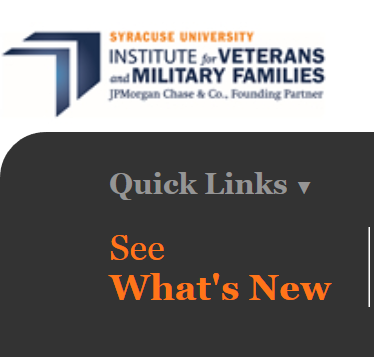 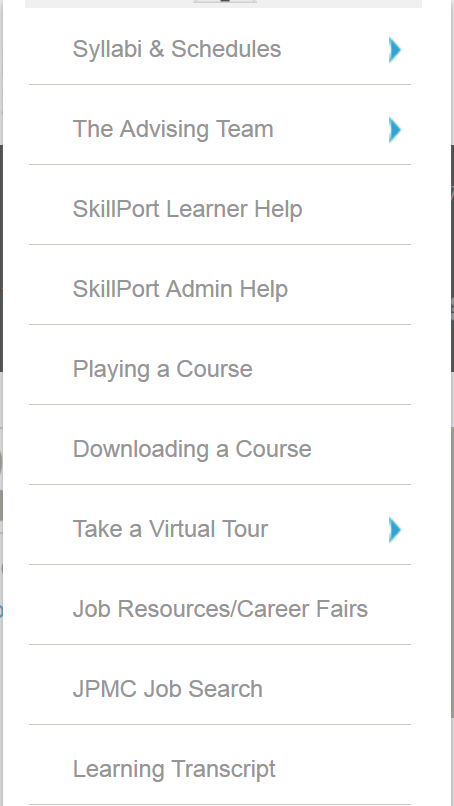 In the Quick Links navigation, you can:
View the syllabi for all the courses associated with SU certificates in this program 
Get Tech Support from SkillSoft if you encounter technical difficulties
View Tutorials surrounding how to use SkillSoft
Search for and apply to jobs at JPMorgan Chase & Co., the underwriter of this program
Advisors
Surveys
Linked-In Discussion Group
Social Media: Twitter @SUgetvet
		Facebook www.facebook.com/SUgetvet
[Speaker Notes: Let’s take a minute to recap some of the additional resources you have available to you as your work through the Veterans’ Technology Program. 

The Tools button on the LMS is where you’ll find the course schedule and some tips for being an online learner, etcetera. I highly encourage you to print out the course schedule and keep it handy so you always know when each course is “due”.

The Quick Resource Guide is a two-page, printable document that covers navigation through Element K and some common questions that come while using the LMS. 
Finally, we are available to you throughout your time in the program. Please don’t hesitate to email or call us if you have an issue or concern. Something I didn’t mention before – If you are going to a job fair or have an interview lined up, we’d be happy to do mock interviews with you, help you hone your 30-second commercial, brush up your resume, or help you however we can. 

This concludes the presentation. I’ll keep the meeting open for a few minutes now to answer any questions that come in through the chat dialogue.]